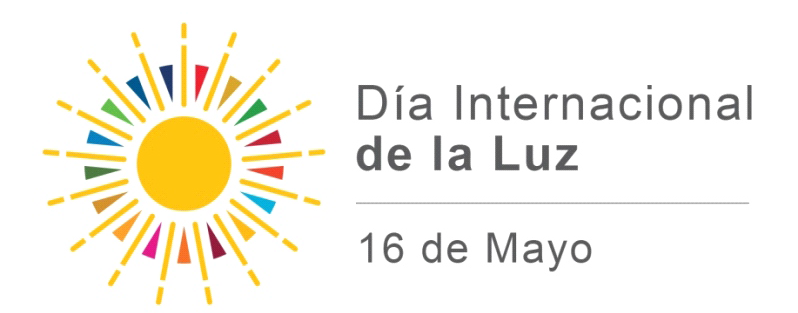 16 de mayo
La Plata celebra el Día de la Luz      

En el Edificio de Presidencia de la UNLP (7 776) y en el Planetario de La Plata
El Día Internacional de la Luz  es una iniciativa global promovida por las Naciones Unidas  que pretende concientizar a todos los seres humanos  sobre el impacto y la importancia de la luz y las tecnologías de la luz  en nuestra vida, en el desarrollo de la sociedad y en el futuro de la humanidad.
PROGRAMA
14-18 hs  En Presidencia UNLP:
- Exposición fotográfica sobre el Láser.  
 Stands interactivos para todo público: 
 Hologramas ¿Cuadros de luz en 3D?  ¿Cómo funciona una fibra óptica? Comunicaciones Ópticas ¿Cables de luz?  Los colores de la luz ¿La luz  produce sonido?  3D, realidad virtual y realidad aumentada  ¿Qué es el Speckle y para que se puede usar? Mirando la ciudad por una cámara oscura . Ilusiones ópticas, cuando la luz confunde al cerebro .Corte y limpieza con laser Luminotecnia, las nuevas fuentes de luz .¿Cómo aprovechar la energía del sol?
14:30-16 hs  En Presidencia UNLP:
                -Experiencias y Actividades para los  más chicos
16-19 hs  En  Aula 3 Edificio Karakachoff 
                     - Conferencias de divulgación a cargo de especialistas: 
                         Midiendo con Luz   
                              Dr. Mario Garavaglia.  Profesor Emérito UNLP y CIOp (CONICET-CIC-UNLP)
                         Luz infrarroja , no se ve pero...   
                               Dr Damian Gulich.  CIOp (CONICET-CIC-UNLP) 
                         Iluminación con LEDS.. ¿El futuro ya llegó?    
                               Ing Pablo Ixtaina. Laboratorio de Acústica y Luminotecnia  (CIC)
17:00 hs: En Planetario La Plata
                            Proyección de la película “ Dos pedacitos de vidrio”        
                            Show fulldome dedicado al telescopio
19-21 hs    - Espectáculo de cierre con grafiti laser.
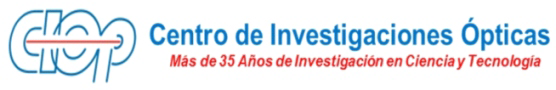 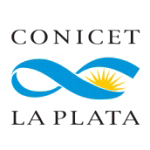 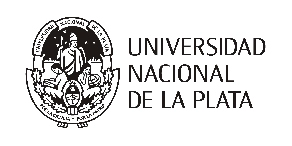 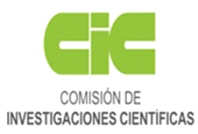 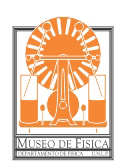 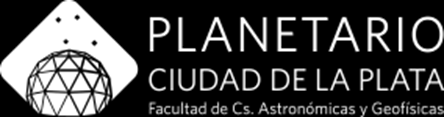 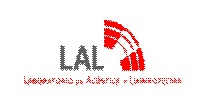 Visita la página: http://m16dialuz.unlp.edu.ar                                                              
Contacto: info@ciop.unlp.edu.ar